Sequential Circuit Design
COE 202
Digital Logic Design
Dr. Muhamed Mudawar
King Fahd University of Petroleum and Minerals
Presentation Outline
The Design Procedure
Moore Sequence Detector
Mealy Sequence Detector
Tracing State Diagrams and Verifying Correctness
Sequential Comparator
Binary Counter
Up/Down Counter with Enable
The Design Procedure
Given a Description (or Specification) of the Problem
Obtain a state diagram for the sequential circuit
Assign binary codes to the states and fill the state table
Select the type of Flip-Flops and derive the FF input equations
Derive the output equations
Draw the circuit diagram
Verify the correctness of the final design (verification)
The State Diagram
A state is an abstraction of memory
A state remembers a history of inputs applied to the circuit
Examples:
State S0 represents the fact that the last input is a 0
State S1 represents the fact that the last input is a 1
State S2 represents the fact that the last two-input sequence is "11"
Obtaining the state diagram is the most important step
Requires experience and good understanding of the problem
Example: Sequence Detector
Sequence Detector
State Diagram for a Sequence Detector
0
1
1
1
S0
S1
S2
S3
Complete the State Diagram
Moore Design: Assign Output to States
The output in S0, S1, and S2 should be 0
The output in S3 should be 1
0
0
S0
0
S1
0
S2
0
S3
1
1
Now complete the state diagram:
Add transitions from S1, S2, S3 back to S0 if the input is 0
Add transition from S3 to itself if the input is 1 to detect sequences longer than three 1's
0
0
1
1
1
State Assignment
From State Diagram to State Table
0
0
S0
0
S1
0
S2
0
S3
1
1
0
0
1
1
State Assignment
S0 = 00, S1 = 01
S2 = 10, S3 = 11
1
Structure of a Moore Sequence Detector
Next
State
Current
State
Next State
Logic
D Flip
Flops
Output
Logic
clock
In our design examples, only D-type Flip-Flops will be used
They are the simplest to analyze and implement
Next, we need minimal expressions for
Next State Logic
Output Logic
Derive Next State an Output Equations
0
0
1
1
0
0
0
0
0
0
0
0
0
1
1
1
1
0
1
1
00
00
01
01
11
11
10
10
Draw the Moore Sequence Detector Circuit
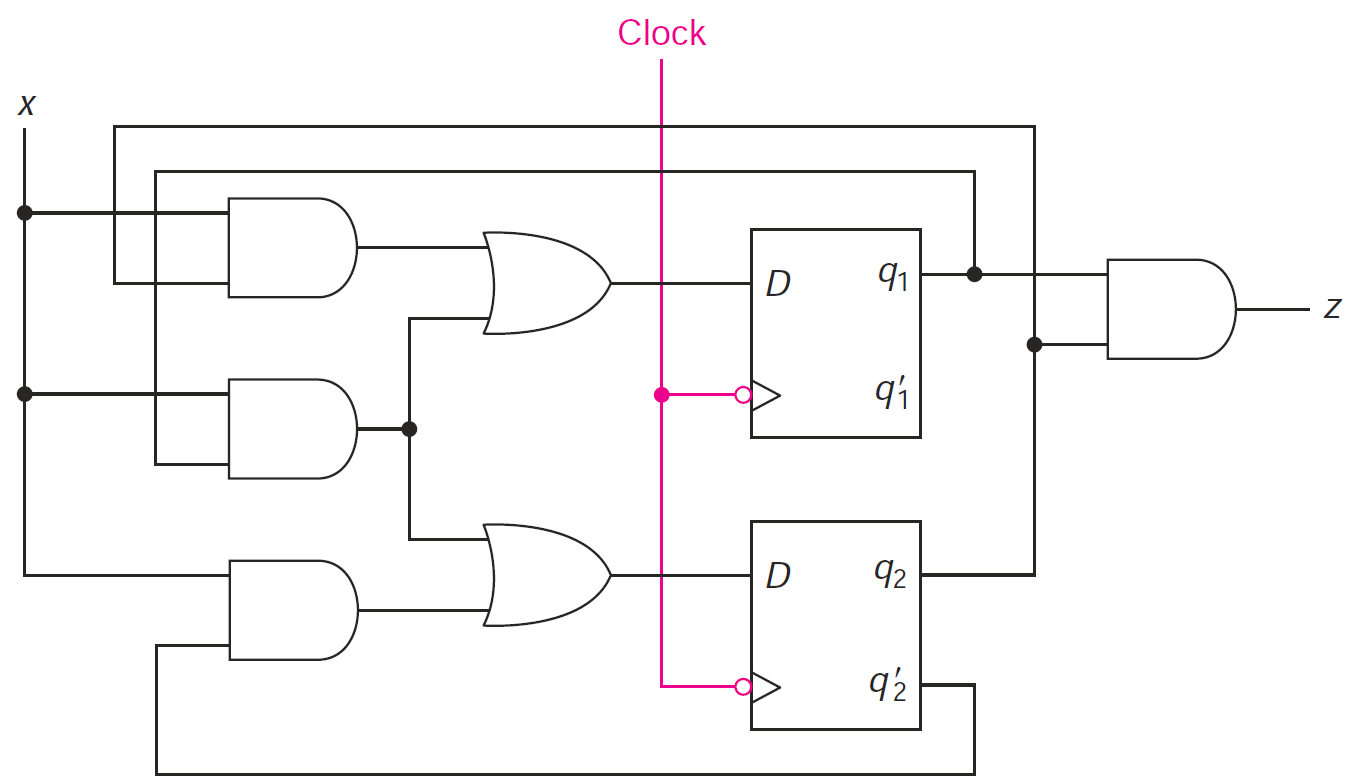 Next State Logic
Output
Logic
Mealy Type Sequence Detector
S1
S2
1 / 0
1 / 0
0 / 0
S0
Complete the Mealy State Diagram
State S2 is reached after detecting the input sequence "11"
At S2, if the next input is 1 then the output should be 1
Make a transition from S2 back to itself labeled 1 / 1
No need for state S3, because output is on the arc 
Now complete the state diagram
Add transitions from S1 and S2 back to S0 when input is 0
S1
S2
1 / 0
1 / 0
0 / 0
Mealy Machines typically use
less states than Moore Machines
0 / 0
1 / 1
0 / 0
S0
State Assignment and State Table
Three States  Minimum number of state bits (Flip-Flops) = 2
Assign: S0 = 00, S1 = 01, and S2 = 10 (State 11 is Unused)
S1
S2
1 / 0
1 / 0
0 / 0
0 / 0
1 / 1
0 / 0
S0
Derive Next State and Output Equations
0
0
0
1
1
1
0
0
X
0
0
0
X
0
0
0
X
0
0
1
X
1
1
0
X
0
0
0
X
1
00
00
00
01
01
01
11
11
11
10
10
10
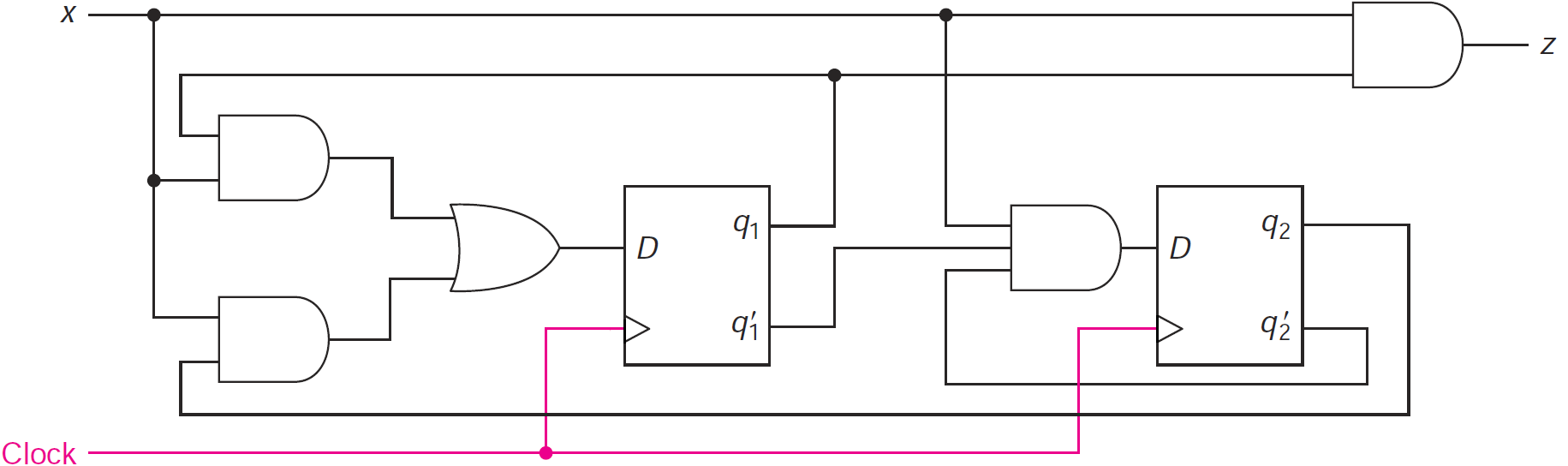 Draw the Mealy Sequence Detector Circuit
Next State
Logic
Output Logic
Next State
Logic
Reset
Mealy versus Moore Sequence Detector
Mealy Sequence Detector
Moore
Sequence
Detector
0
0
S1
S2
S0
0
S1
0
S2
0
S3
1
1 / 0
1 / 0
1
0
0
1
In general, Moore state diagrams have more states than corresponding Mealy. 
The drawback of Mealy is that glitches can appear in the output if the input is not synchronized with the clock.
0 / 0
0 / 0
1 / 1
1
0 / 0
S0
1
Verification
Sequential circuits should be verified by showing that the circuit produces the original state diagram
Verification can be done manually, or with the help of a simulation program
All possible input combinations are applied at each state and the state variables and outputs are observed
A reset input is used to reset the circuit to its initial state
Apply a sequence of inputs to test all the state-input combinations, i.e., all transitions in the state diagram
Observe the output and the next state that appears after each clock edge in the timing diagram
Input Test Sequence
Required to verify the correct operation of a sequential circuit
It should test each state transition of the state diagram
Test sequences can be produced from the state diagram
Consider the Mealy sequence detector, starting at S0 (reset), we can use an input test sequence to verify all state transitions:
Input test sequence: reset then x = 0, 1, 0, 1, 1, 0, 1, 1, 1, 1
S1
S2
1 / 0
1 / 0
reset
0 / 0
0 / 0
1 / 1
Reset input forces initial state to be S0
0 / 0
S0
Verifying the Mealy Sequence Detector
S1
S2
1 / 0
1 / 0
reset
Input test sequence: reset then x = 0, 1, 0, 1, 1, 0, 1, 1, 1, 1
cc0
S0
0
cc1
0
S0
1
cc2
0
S1
0
cc3
0
S0
1
cc4
0
S1
1
cc5
0
S2
0
cc6
0
S0
1
cc7
0
S1
1
cc8
0
S2
1
cc9
1
S2
1
cc10
1
clock
reset
0 / 0
0 / 0
1 / 1
x
Q1
0 / 0
S0
Q0
glitch
z
Sequential Comparator
Problem Description:
Design a sequential circuit that compares two numbers A and B
Two Inputs: A and B
A consists of n bits
B consists of n bits
Bit streaming starting at bit 0
Compare A0 with B0, A1 with B1, etc. (Bit 0 is least significant bit)
A reset signal resets the comparator to its initial state
Reset is required before starting a new comparison
Two outputs: GT (Greater Than) and LT (Less Than)
Sequential
Comparator
Designing the State Diagram
Moore State Diagram
Reset: start initially in state EQ
EQ indicates Equality (output is 00)
Stay in EQ as long as AiBi = 00 or 11
Go to LT if Ai < Bi (AiBi = 01)
LT indicates Less Than (output is 01)
Go to GT if Ai > Bi (AiBi = 10)
GT is Greater Than (output is 10)
Complete the state diagram
LT  GT and GT  LT
LT  LT and GT  GT
00, 11
GT
10
LT
01
EQ
00
Reset
01
10
01
10
00, 11, 10
00, 11, 01
State Assignment and State Table
Three States  Two Flip-Flops
D-type Flip-Flops will be used
State Assignment: EQ = 00, LT = 01, GT = 10
Output = Present State (Q1 and Q0)
00, 11
GT
10
LT
01
EQ
00
Reset
01
10
01
10
00, 11, 10
00, 11, 01
Deriving the Next State Equations
State 11 is unused
When present state is 11, don't cares are used to fill the next state.
Output = Present state
00
00
01
01
11
11
10
10
00
00
0
0
0
1
0
0
1
0
01
01
0
1
0
1
0
1
1
0
X
X
X
X
X
X
X
X
11
11
1
0
0
1
1
0
1
0
10
10
Sequential Comparator Circuit Diagram
Designing with Unused States
A circuit with n flip-flops has 2n binary states
However, the state diagram may have m states
Therefore, the number of unused states = 2n – m
Unused states do not appear in the state diagram
Sometimes treated as don't cares when simplifying expressions in K-maps
However, it is possible to enter an unused state!
Caused by outside interference or a circuit malfunction
Must specify the output and next state values for unused states
A special (invalid) output can be used to indicate an unused state
A return to a valid state must be possible without reset
Next state for unused states should be specified (NOT don't cares!)
Design of a Binary Counter
Problem Specification:
Design a circuit that counts up from 0 to 7 then back to 0
000  001  010  011  100  101  110  111  000
When reaching 7, the counter goes back to 0 then goes up again
There is no input to the circuit
The counter is incremented each cycle
The output of the circuit is the present state (count value)
The circuit should be designed using D-type Flip-Flops
Designing the State Diagram
Eight states are needed to store the count values 0 to 7
No input, state transition happens at the edge of each cycle
S0
Three Flip-Flops
are required for
the eight states
S7
S1
S6
S2
Each state is
assigned a unique
binary count value
S5
S3
S4
State Table
Only two columns: Present State and Next State
State changes each cycle
000
111
001
110
010
101
011
100
Deriving the Next State Equations
0
0
1
1
0
1
0
1
1
0
1
1
1
1
1
0
0
1
0
0
0
0
00
00
0
0
00
01
01
0
1
01
11
11
1
0
11
10
10
1
1
10
3-Bit Counter Circuit Diagram
Output = 3-bit Count Value
Up/Down Counter with Enable
Problem Specification:
Design a 2-bit Up / Down counter
Two inputs: E (Enable) and U (Up)
If E = 0 then counter remains in the same state (regardless of U)
If EU = 11 then count up from 0 to 3, then back to 0
If EU = 10 then count down from 3 down to 0, then back to 3
The output of the counter is the present state (count value)
The circuit should be designed using T Flip-Flops
A reset signal resets the counter to its initial state
Designing the State Diagram
Four states are required
to store the count 0 to 3
Count up if EU = 11
Count down if EU = 10
Disable counter if E = 0
Transition to same state if
EU = 00 or 01
Asynchronous reset to
start initially at state S0
E = 0
E = 0
EU = 10
S0
S1
Reset
EU = 11
EU = 11
EU = 11
EU = 10
EU = 10
S3
S2
EU = 11
EU = 10
E = 0
E = 0
State Assignment and State Table
Four States  Two State variables (2 Flip-Flops)
State Assignment: S0 = 00, S1 = 01, S2 = 10, and S3 = 11
E = 0
E = 0
EU = 10
00
01
Reset
EU = 11
EU = 11
EU = 11
EU = 10
EU = 10
11
10
EU = 11
EU = 10
E = 0
E = 0
Excitation Table for Flip-Flops
Excitation Tables for the D and T Flip-Flops
Deriving the T-Flip-Flop Input Equations
00
00
01
01
11
11
10
10
00
00
0
0
0
0
0
1
1
1
01
01
0
0
0
0
1
1
0
1
0
0
0
0
1
1
0
1
11
11
0
0
0
1
1
0
0
1
10
10
2-bit Up/Down Counter Circuit Diagram
2-bit Count Value